CCI-CMUG 6th Integration Meeting
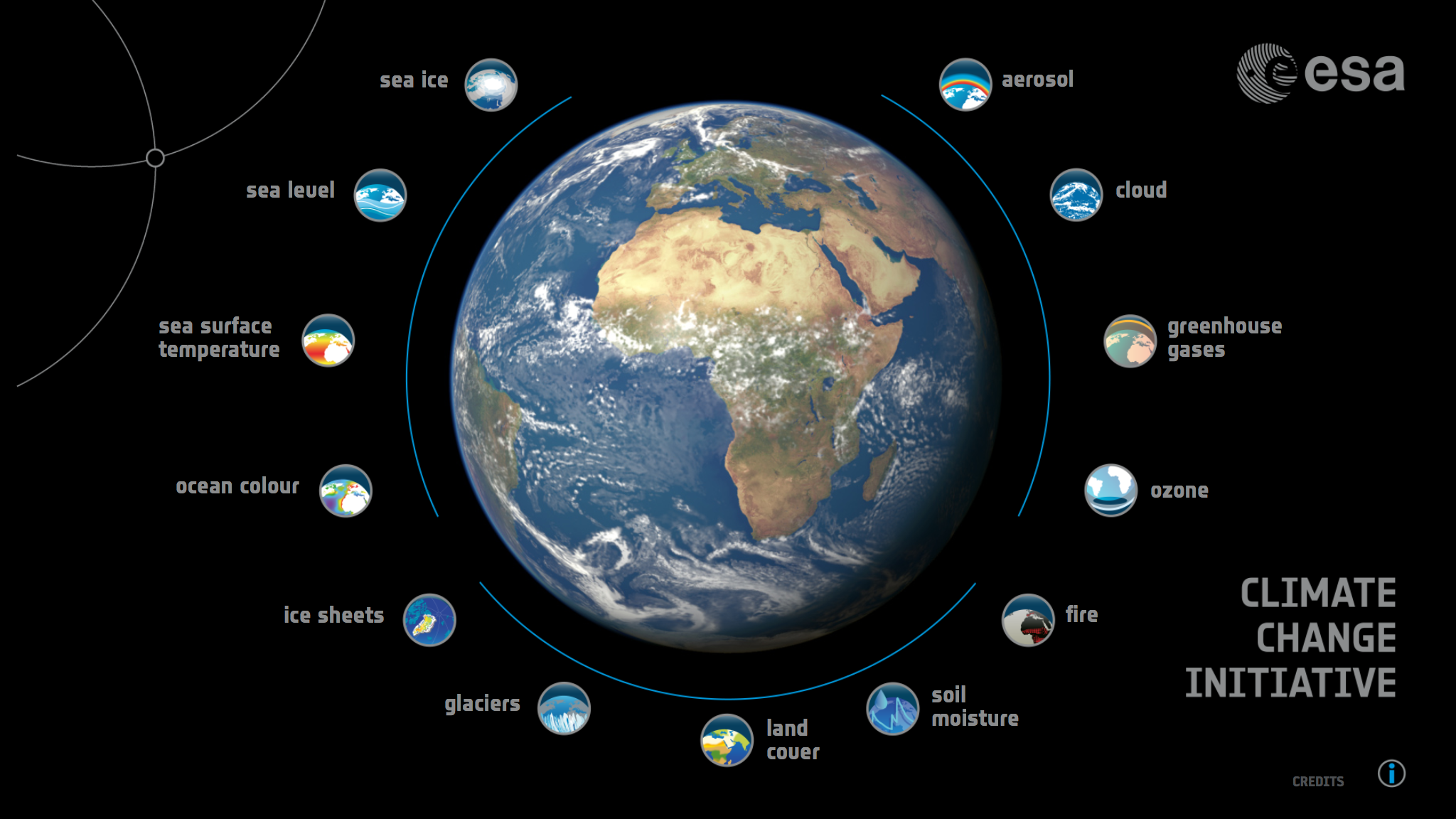 CCI-CMUG 6th Integration Meeting
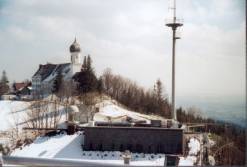 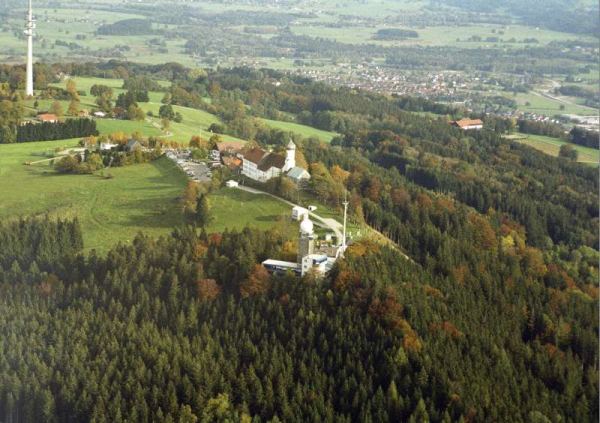 Hohenpeißenberg has maintained a continuous meteorological record since 1781, when it was a station of the Societas Meteorologica Palatina. Today the mountain hosts a meteorological observatory of the Deutscher Wetterdienst and is a basis station of the Global Atmospheric Watch
CCI-CMUG 6th Integration Meeting
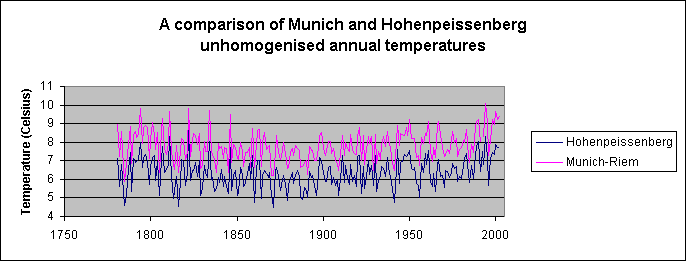 Hohenpeißenberg has maintained a continuous meteorological record since 1781, when it was a station of the Societas Meteorologica Palatina. Today the mountain hosts a meteorological observatory of the Deutscher Wetterdienst and is a basis station of the Global Atmospheric Watch